В гостях у семьи Цыганковых
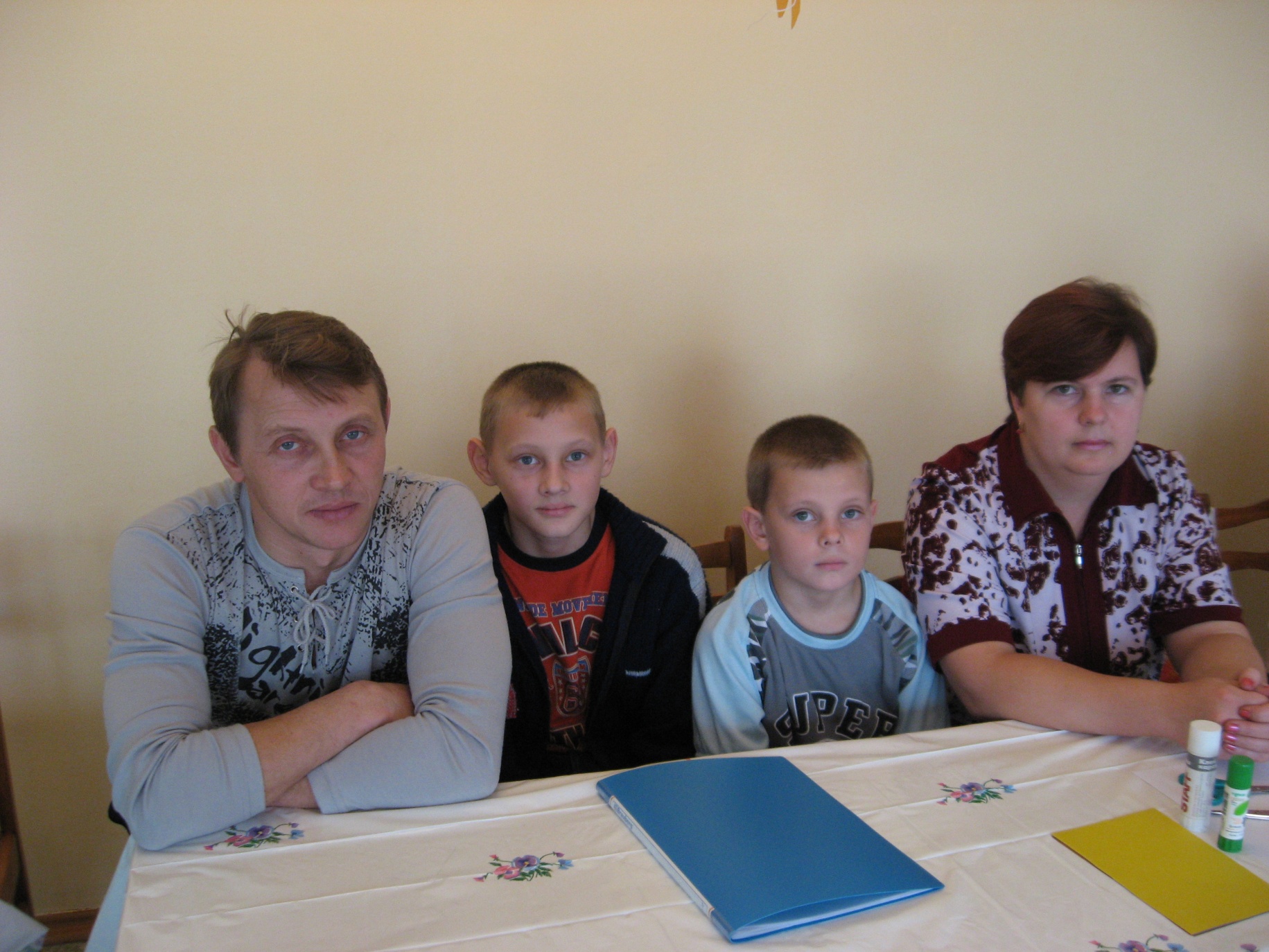 Мы участвуем в конкурсах
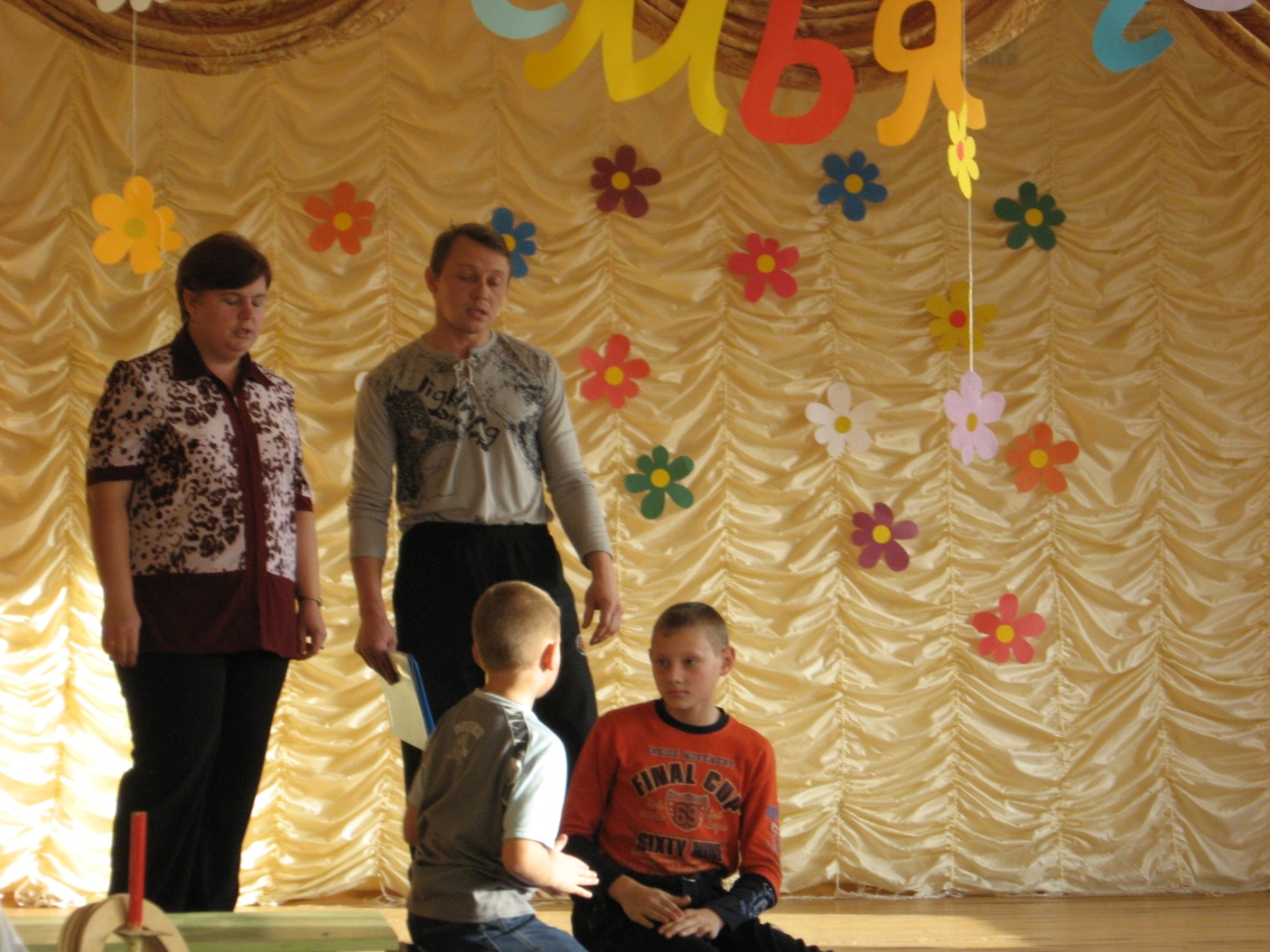 и соревнованиях
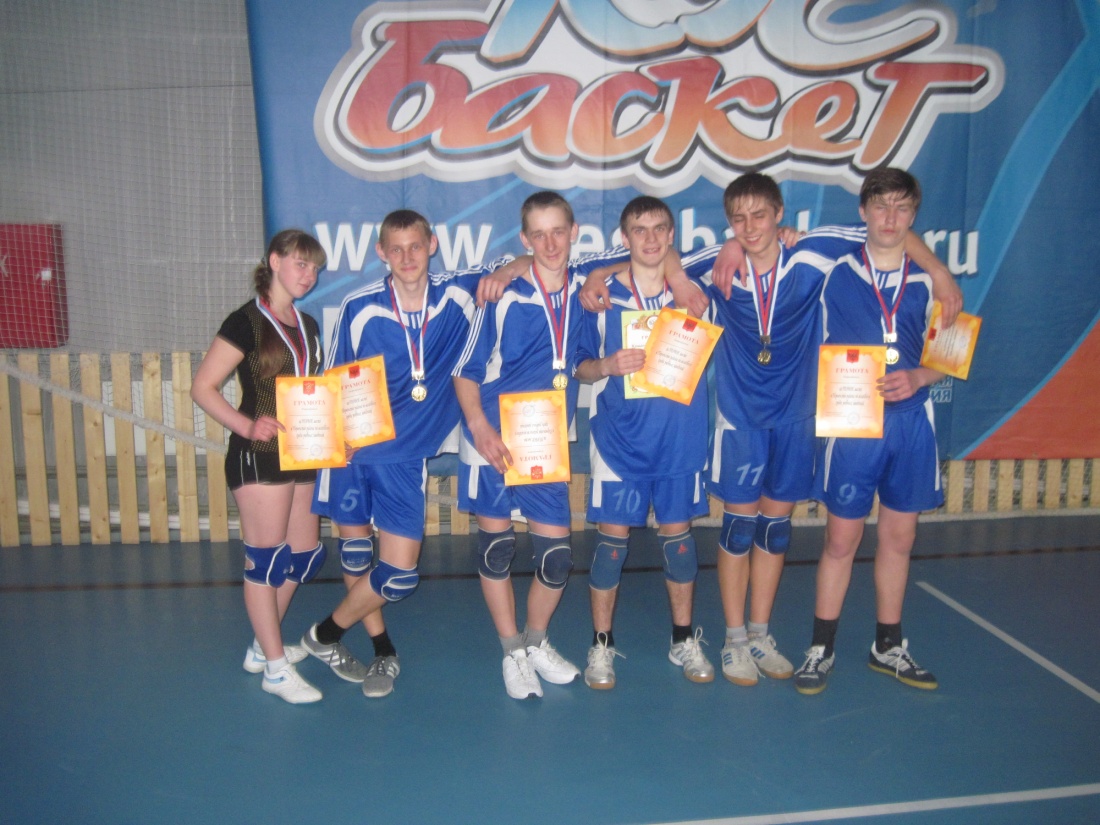 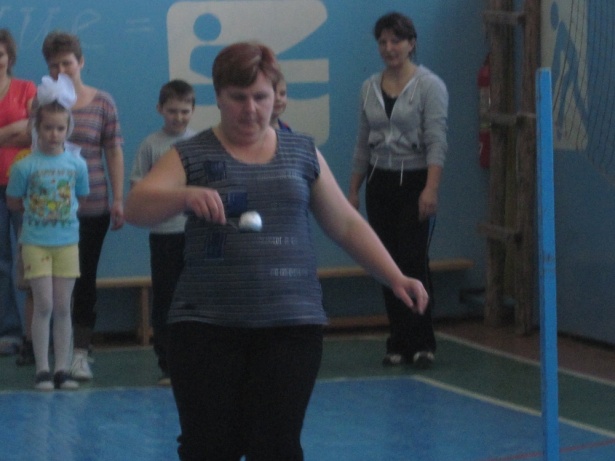 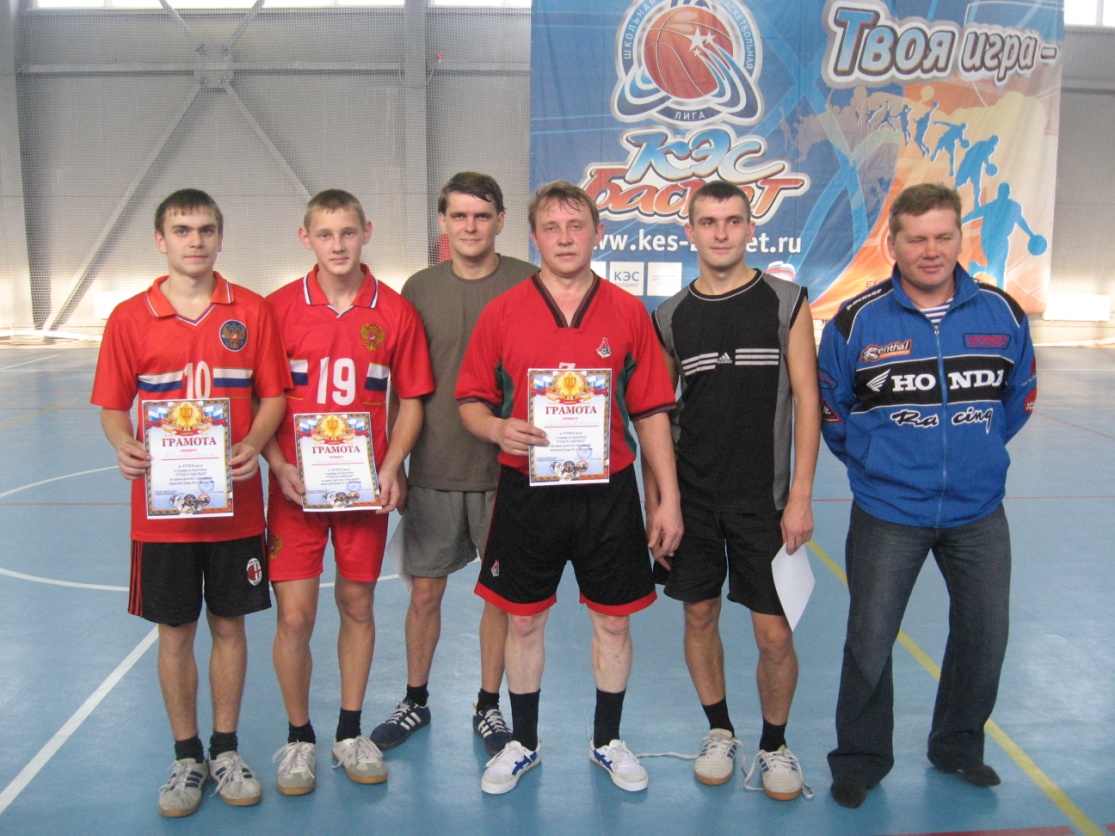 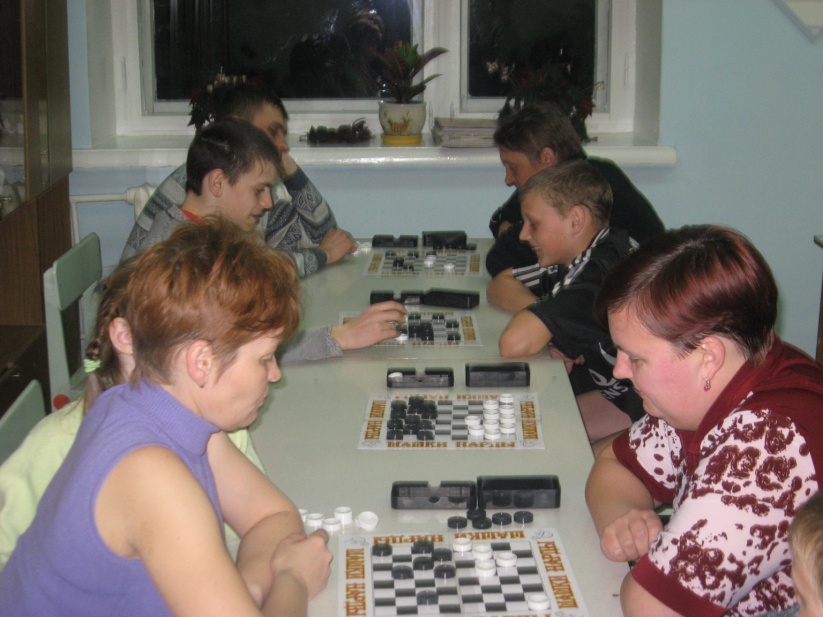 Наш сын Виктор
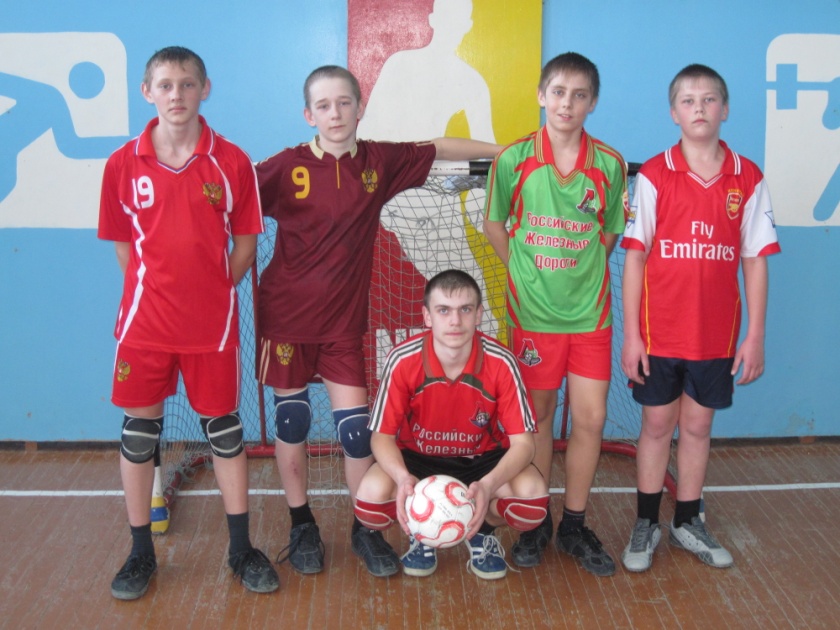 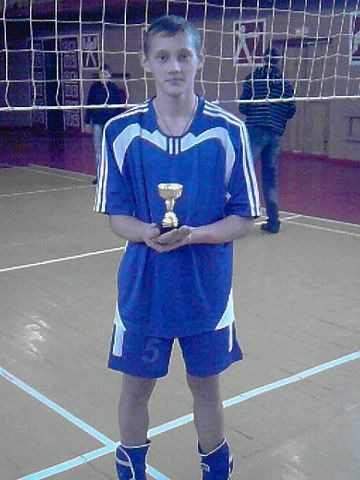 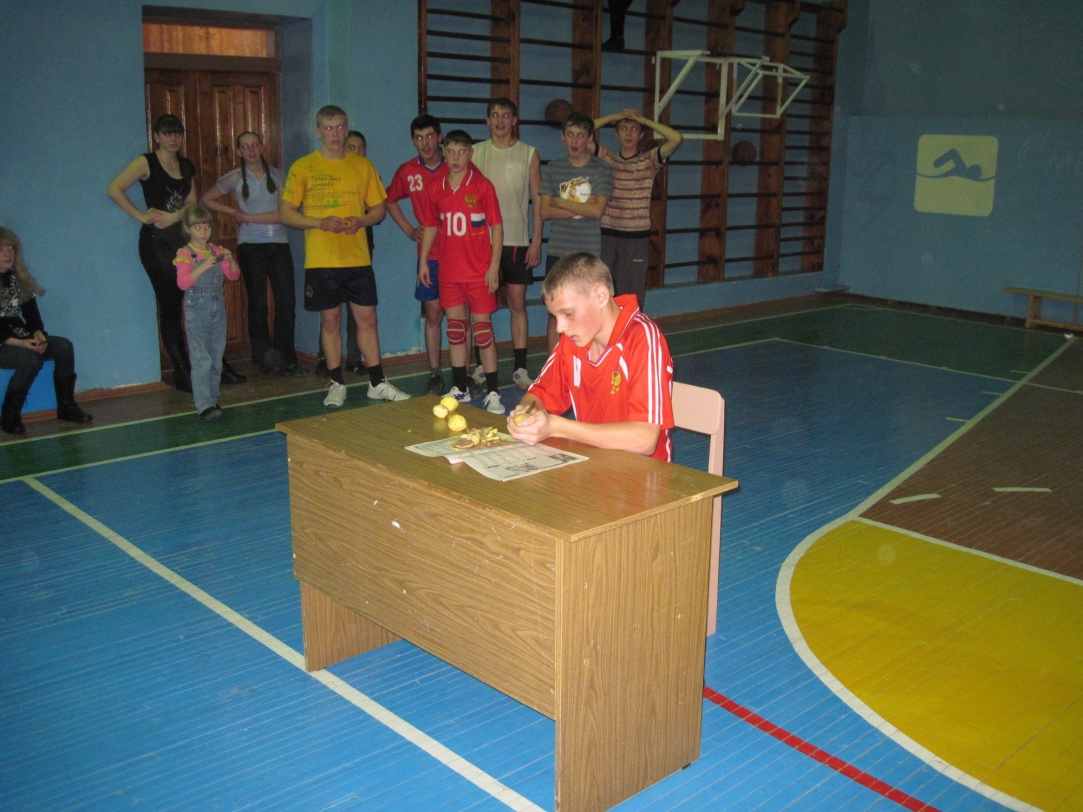 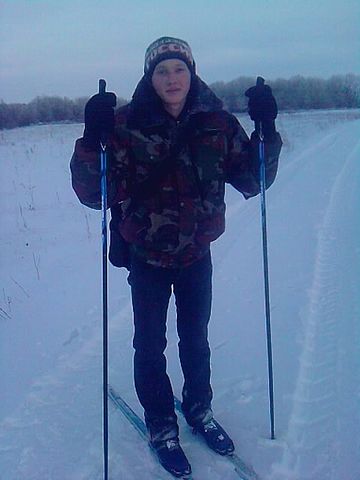 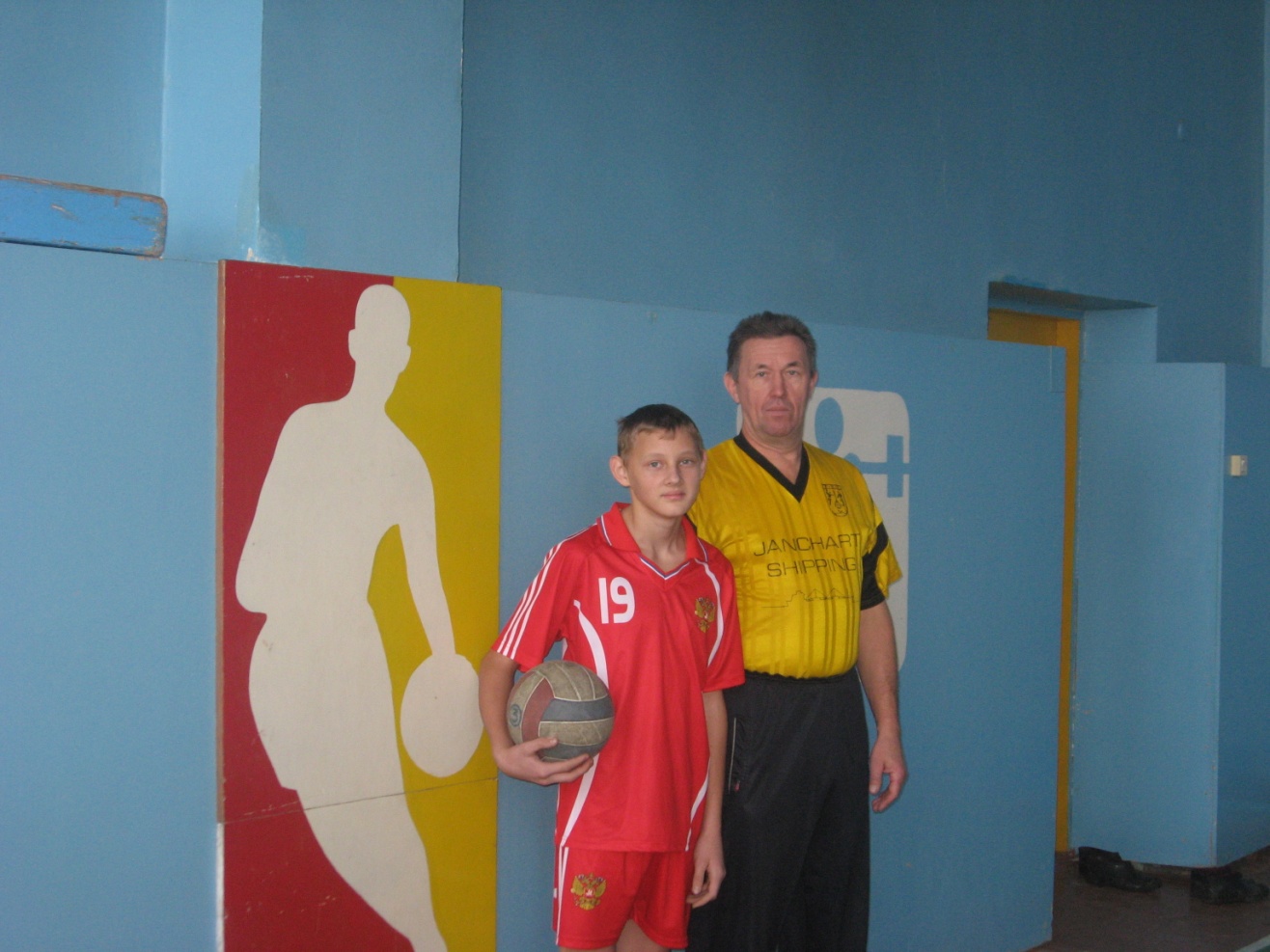 прекрасный спортсмен
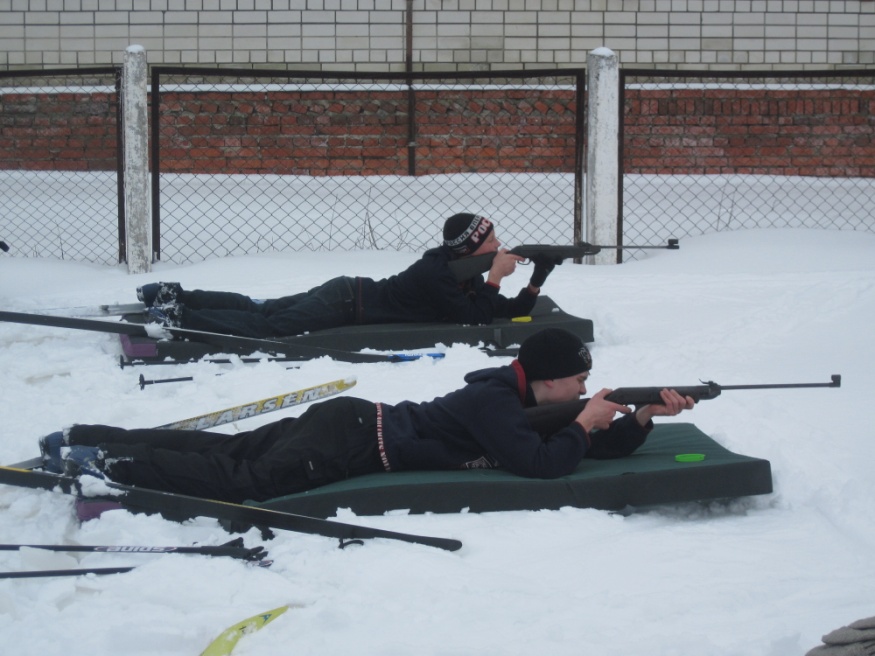 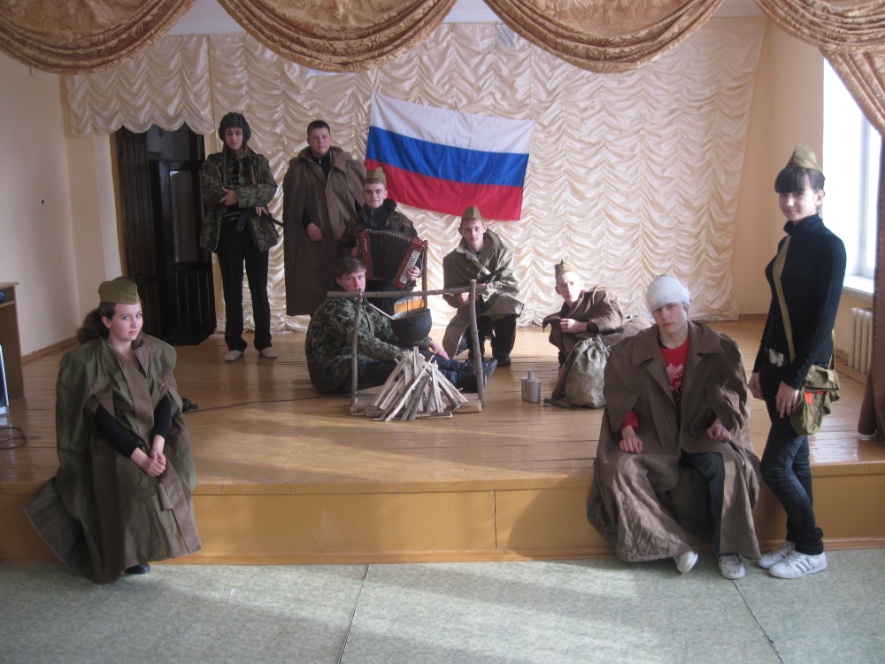 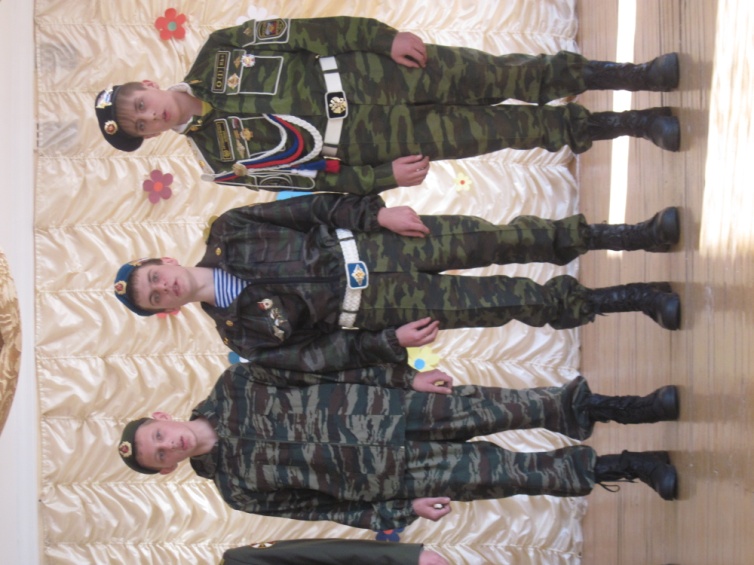 Он участвует в художественной самодеятельности,
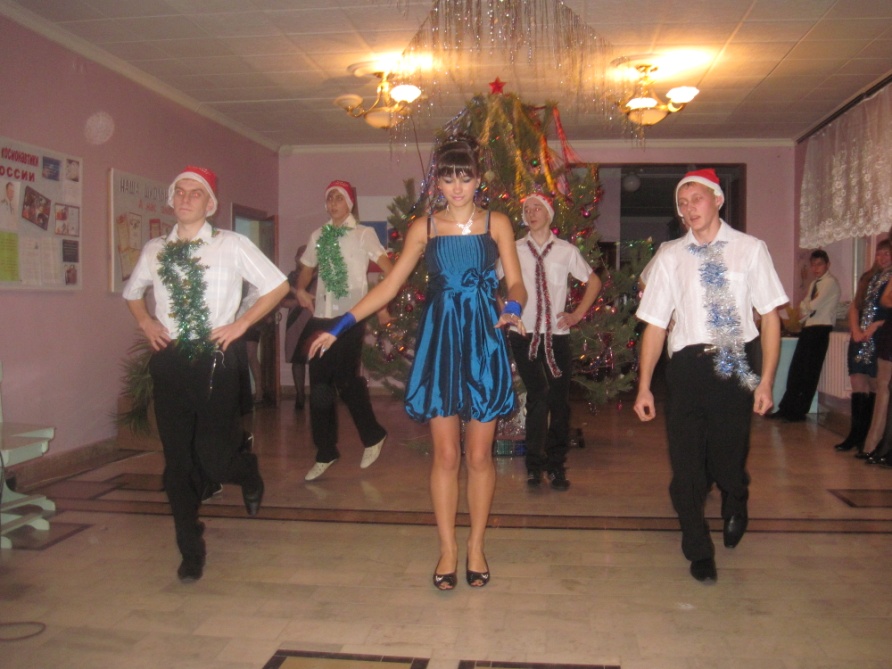 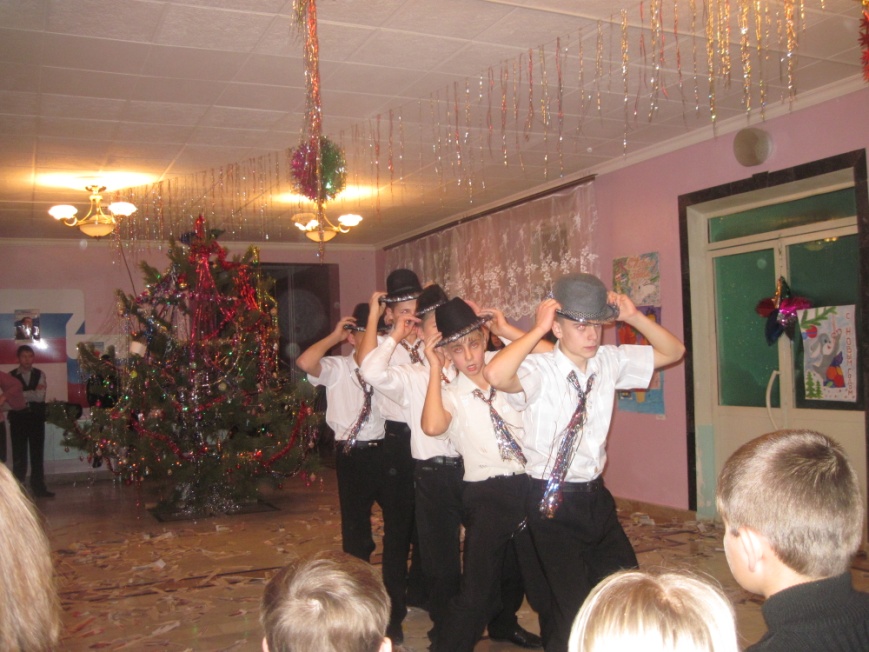 ходит в походы
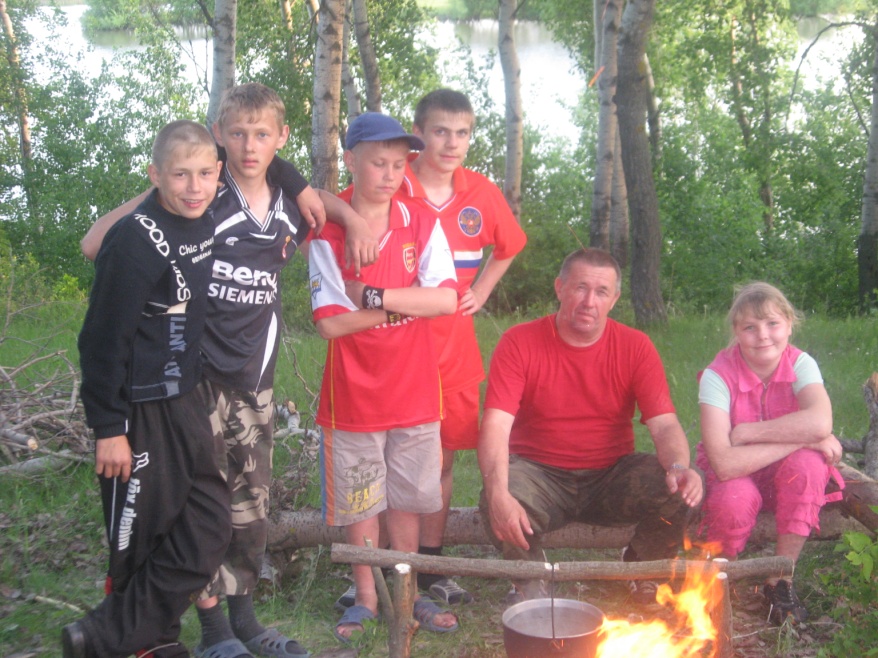 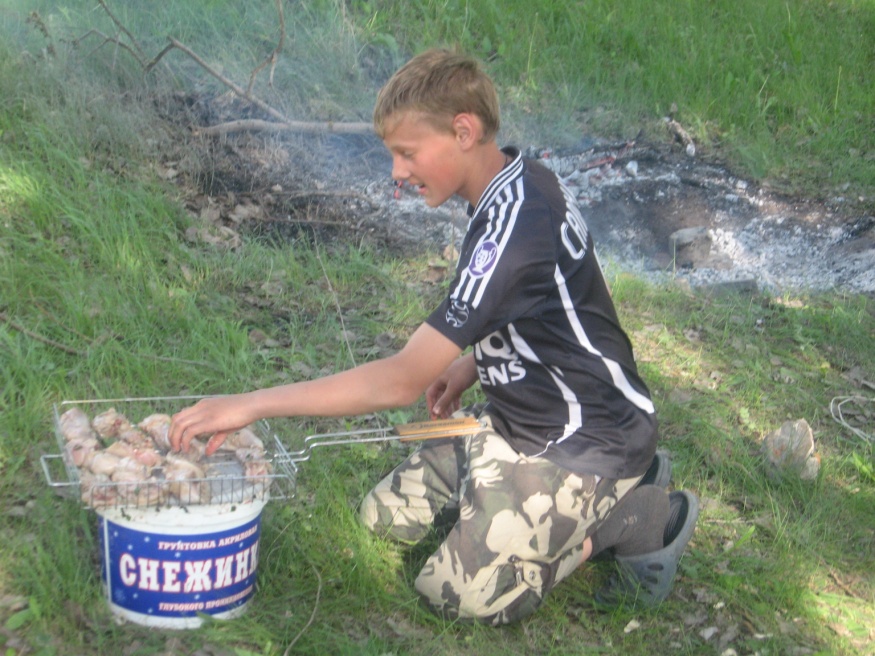 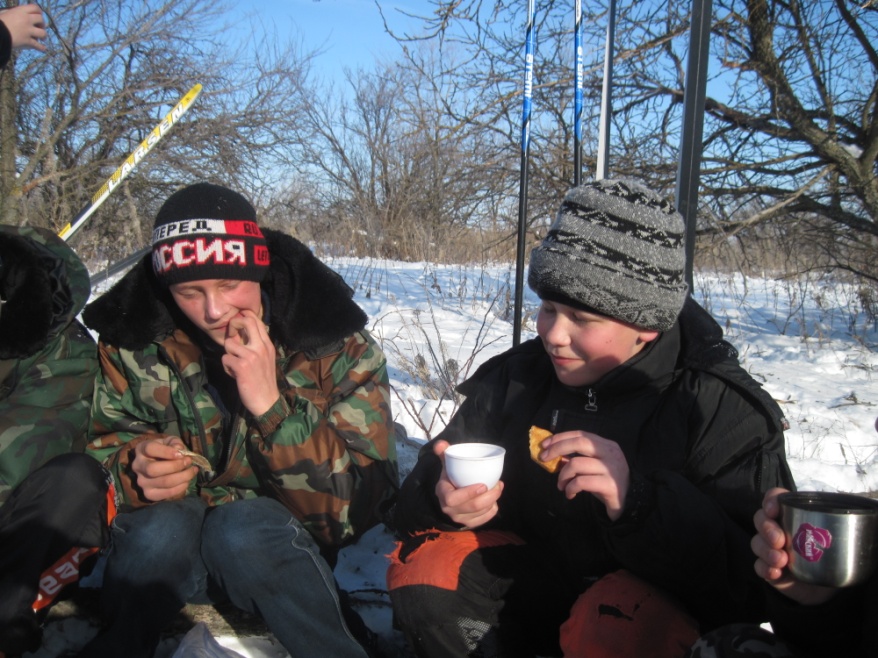 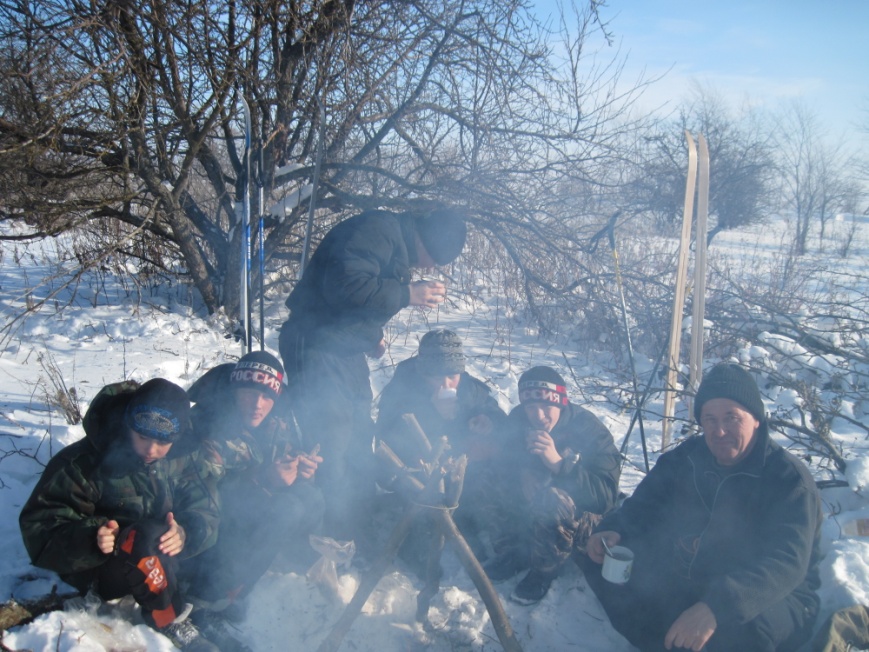 В прошлом году стал призером конкурса «Урожай-2011»
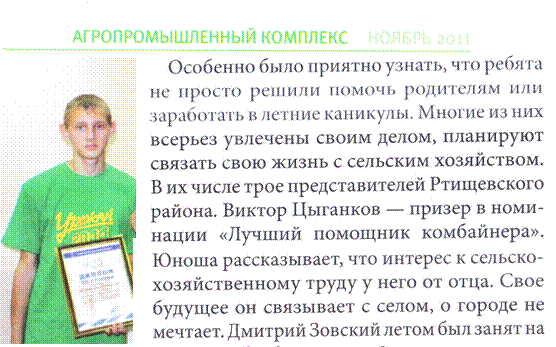 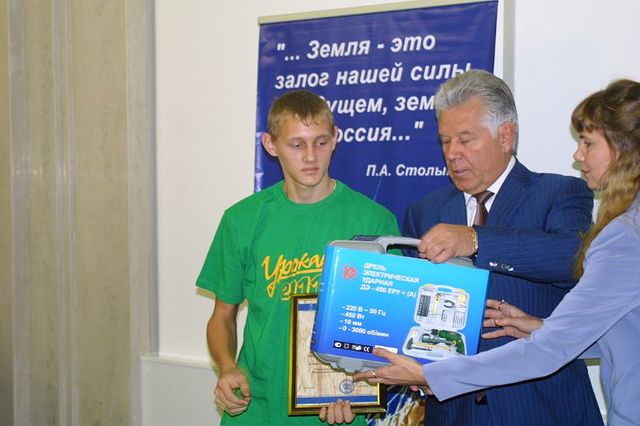 в номинации 
«Лучший помощник комбайнера»
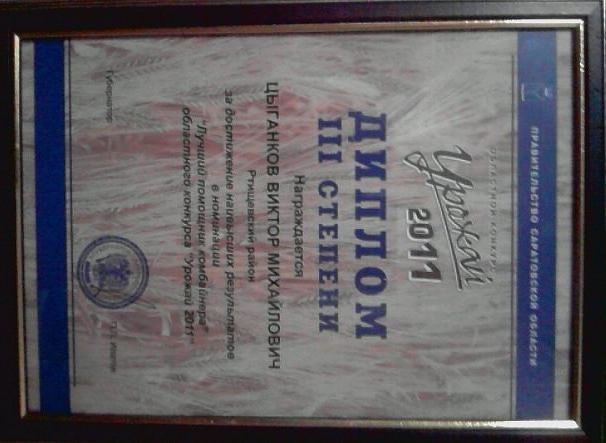 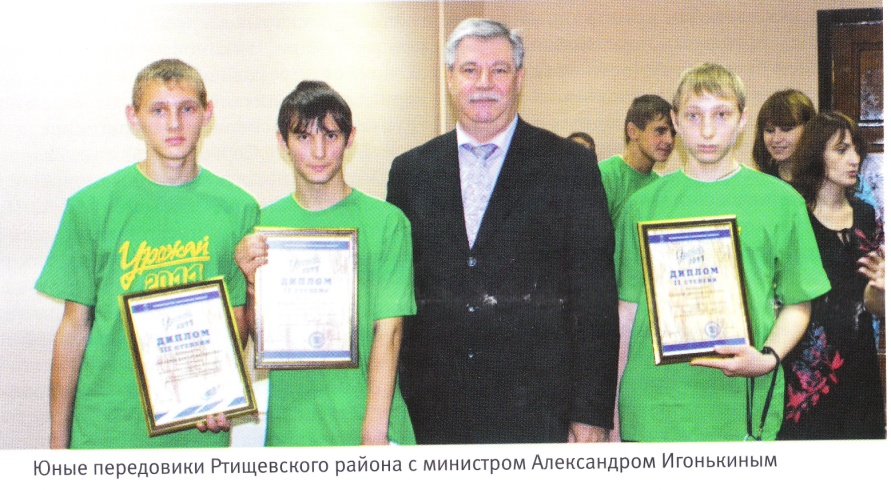 Спасибо за внимание!